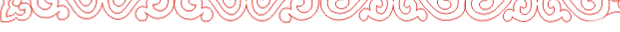 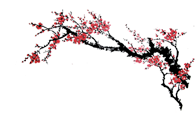 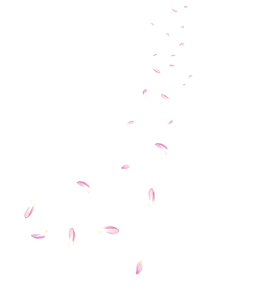 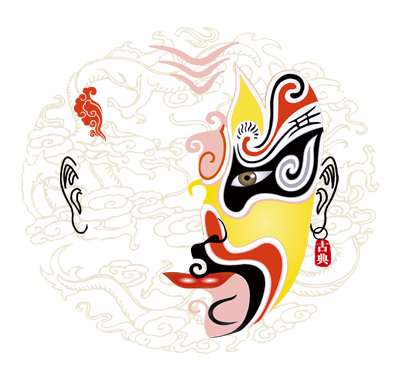 京剧戏曲文化
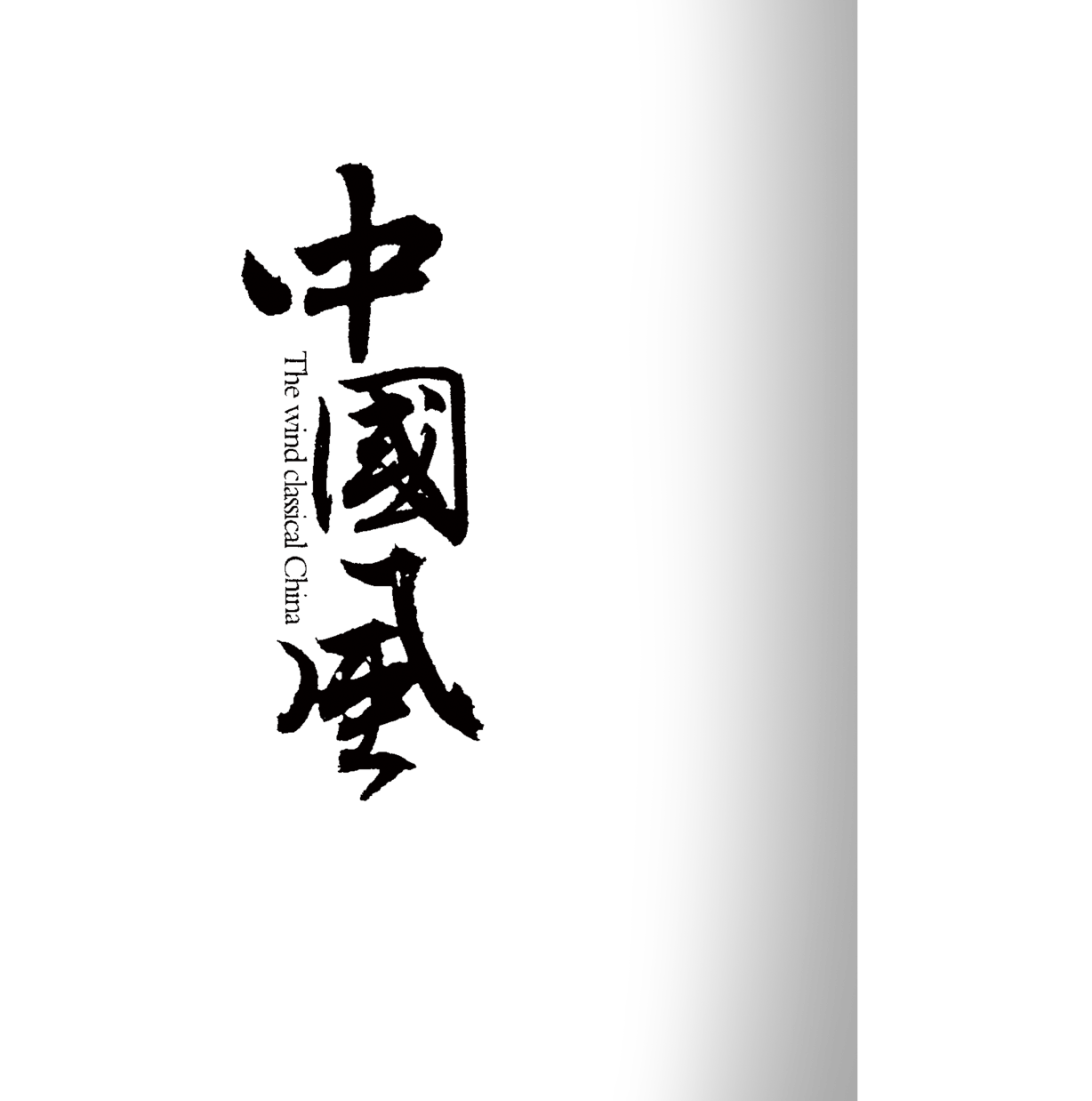 There are many variations of passages but the majority havesuffered alteration in some form, by injected.
汇报人 : XXX
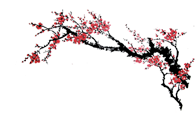 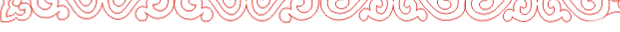 壹、单击此处添加标题
贰、单击此处添加标题
叁、单击此处添加标题
肆、单击此处添加标题
目录
Contents
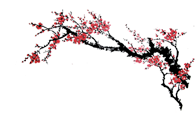 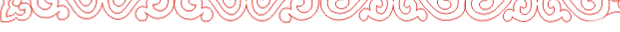 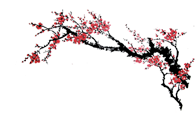 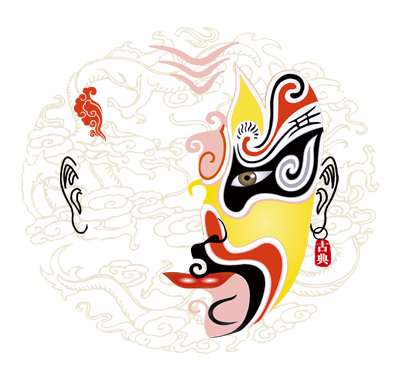 壹
单击此处添加标题
There are many variations of passages but the majority havesuffered alteration in some form, by injected.
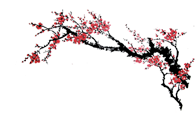 点击添加相关标题文字，点击添加相关标题文字
点击添加相关标题文字，点击添加相关标题文字
点击添加相关标题文字，点击添加相关标题文字
点击添加相关标题文字，点击添加相关标题文字
点击添加相关标题文字，点击添加相关标题文字
点击添加相关标题文字，点击添加相关标题文字
添加标题
添加标题
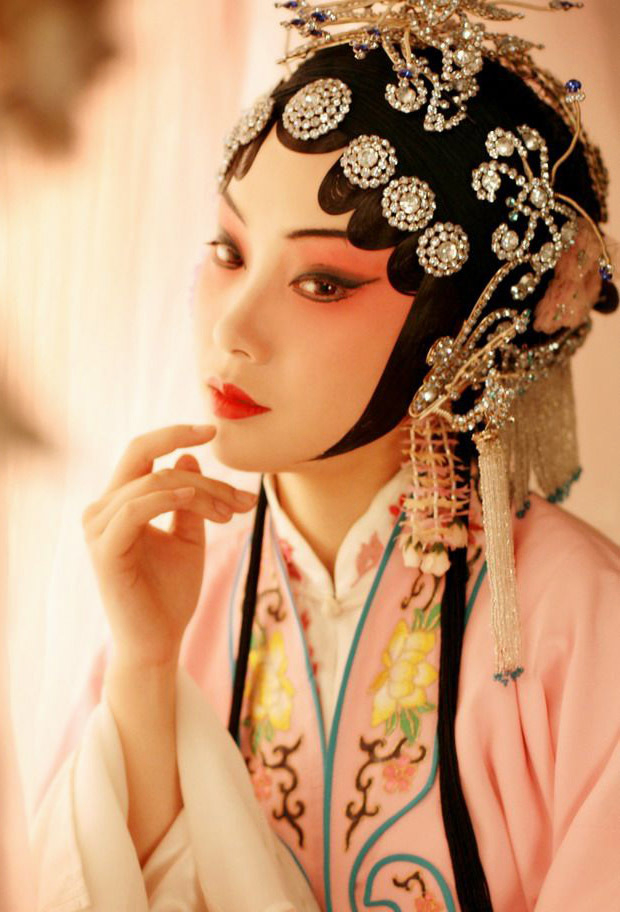 请在这里输入标题
我欲把酒青山旁，
扶摇万里，遥远的守望，
枯涩的琴弦响，响成一片伤，
缠绕在心房，一声叹息，
旧城古道，
繁花开尽荒芜的山岗，
你的杜鹃红，
开在我的左胸膛，
沉默了多久不变的张望，你去得远方，
就是我要找的天堂。
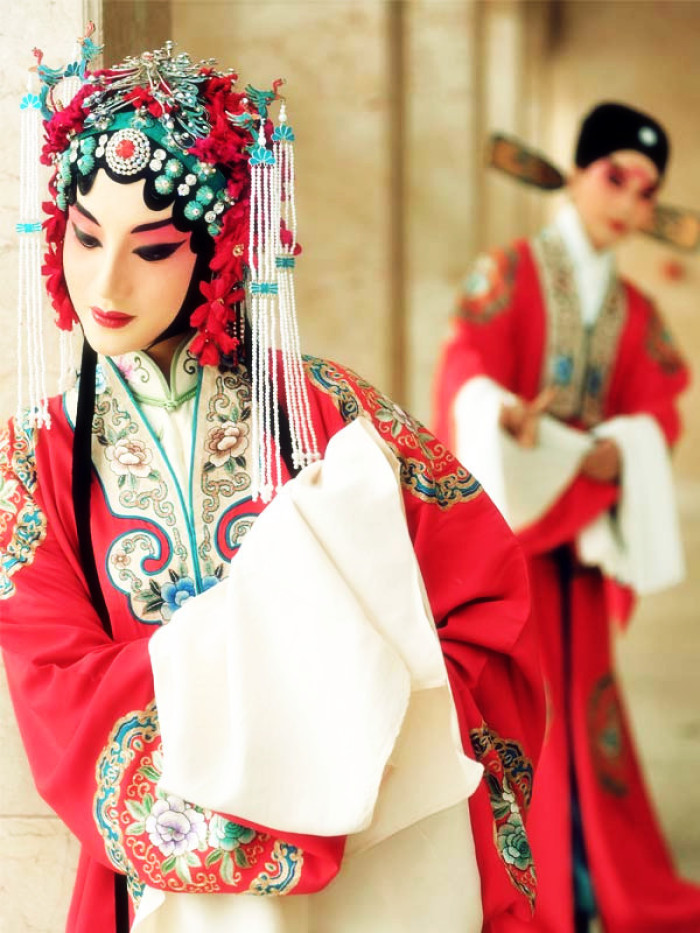 素胚勾勒出青花笔锋浓转淡
瓶身描绘的牡丹一如你初妆
冉冉檀香透过窗心事我了然
宣纸上走笔至此搁一半
素胚勾勒出青花笔锋浓转淡
瓶身描绘的牡丹一如你初妆
冉冉檀香透过窗心事我
添加标题
Blue And White Porcelain
添加标题
Blue And White Porcelain
关键字
情缘素材工作室是一家为企业、个人提供专业创意、品牌整合设计的顾问机构，10年以上工作经验！以客户为基准，用智慧嫁接商业与艺术，致力于奉献！贴心于服务！
关键字
关键字
情缘素材工作室是一家为企业、个人提供专业创意、品牌整合设计的顾问机构，10年以上工作经验！以客户为基准，用智慧嫁接商业与艺术，致力于奉献！贴心于服务！
情缘素材工作室是一家为企业、个人提供专业创意、品牌整合设计的顾问机构，10年以上工作经验！以客户为基准，用智慧嫁接商业与艺术，致力于奉献！贴心于服务！
单击添加标题
设计师不是艺术家，我们要表达的是客户、是市场！不仅要全面认识自己，更需要全面理解客户！
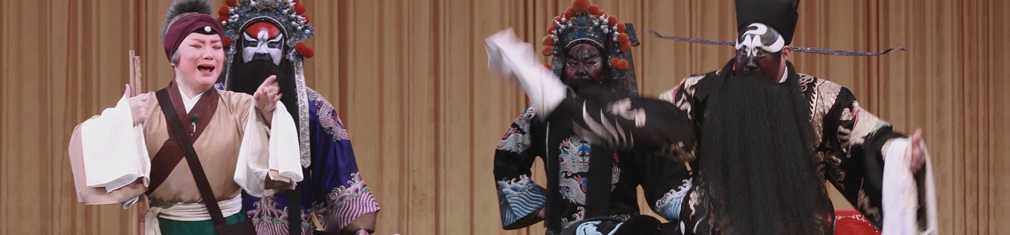 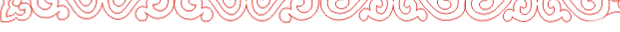 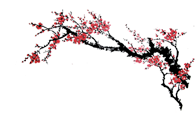 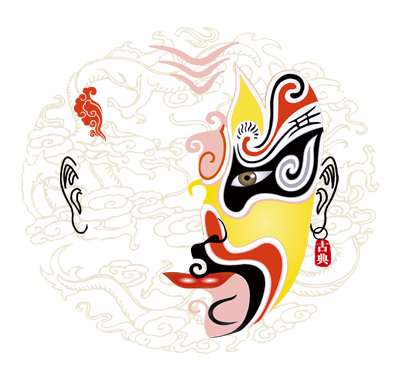 贰
单击此处添加标题
There are many variations of passages but the majority havesuffered alteration in some form, by injected.
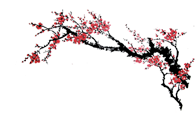 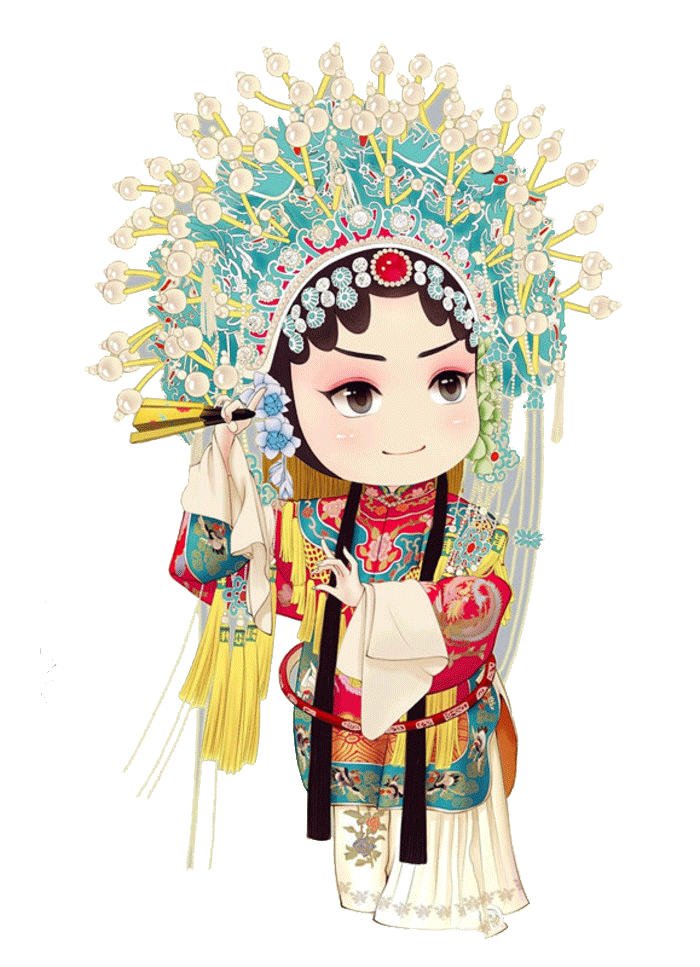 输入标题
输入标题
输入标题
输入标题
点此输入文字点此输入文字点此输入文字点此输入文字
点此输入文字点此输入文字点此输入文字点此输入文字
点此输入文字点此输入文字点此输入文字点此输入文字
点此输入文字点此输入文字点此输入文字点此输入文字
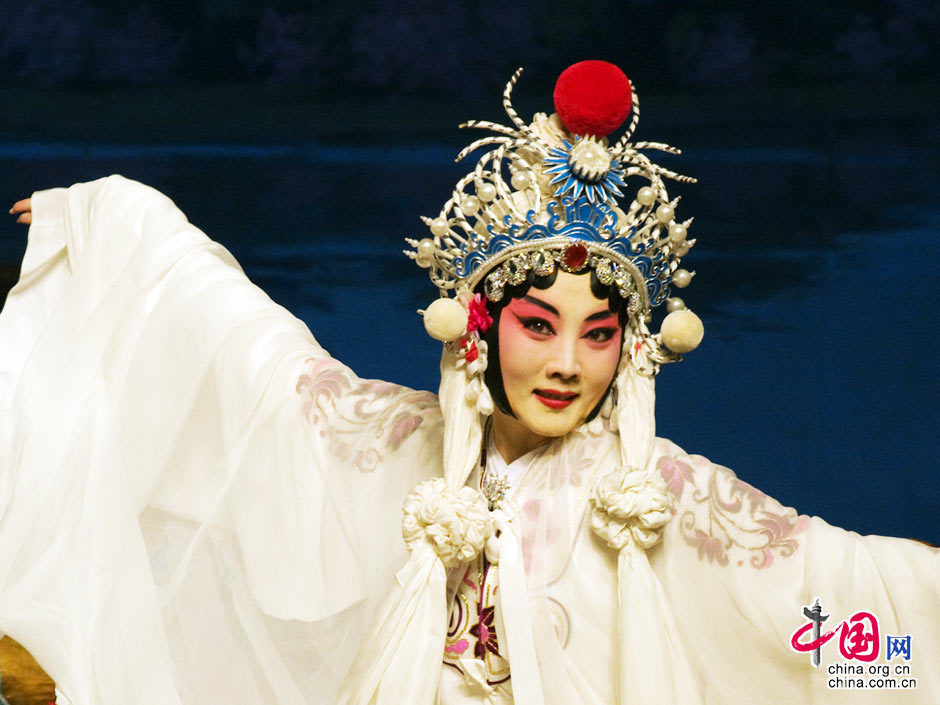 点一滴墨，倾一世魂。用一辈子的桃花运，换一场不分手的恋情
点一滴墨，倾一世魂。用一辈子的桃花运，换一场不分手的恋情
点一滴墨，倾一世魂。用一辈子的桃花运，换一场不分手的恋情
点一滴墨，倾一世魂。用一辈子的桃花运，换一场不分手的恋情
点一滴墨，倾一世魂。用一辈子的桃花运，换一场不分手的恋情
添加标题
此处可添加横版文字此处可添加横版文字
此处可添加横版文字此处可添加横版文字
此处可添加横版文字此处可添加横版文字
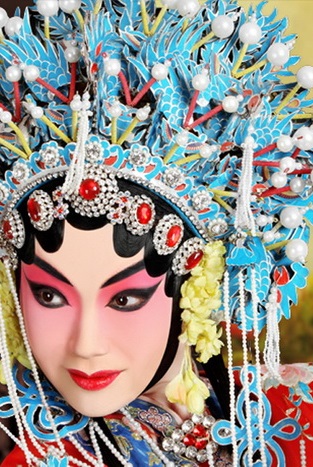 我欲把酒青山旁，
扶摇万里，遥远的守望，
枯涩的琴弦响，响成一片伤，
缠绕在心房，一声叹息，
旧城古道，
繁花开尽荒芜的山岗，
你的杜鹃红，
开在我的左胸膛，
沉默了多久不变的张望，你去得远方，
就是我要找的天堂。
请在这里输入标题
请在这里输入标题
我欲把酒青山旁，
扶摇万里，遥远的守望，
枯涩的琴弦响，响成一片伤，
缠绕在心房，一声叹息，
旧城古道，
繁花开尽荒芜的山岗，
你的杜鹃红，
开在我的左胸膛，
沉默了多久不变的张望，你去得远方，
就是我要找的天堂。
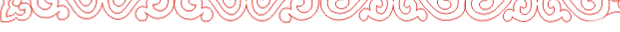 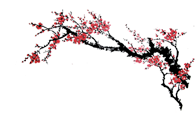 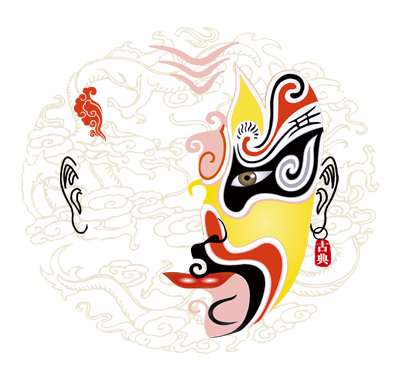 叁
单击此处添加标题
There are many variations of passages but the majority havesuffered alteration in some form, by injected.
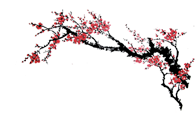 单击此处添加文字内此处添加文字内容容
单击此处添加文字内此处添加文字内容容
单击此处添加文字内此处添加文字内容容
单击此处添加文字内此处添加文字内容容
单击此处添加文字内此处添加文字内容容
单击此处添加文字内此处添加文字内容容
此处添加标题
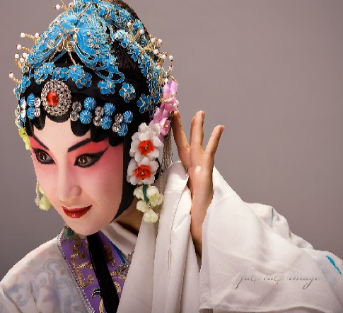 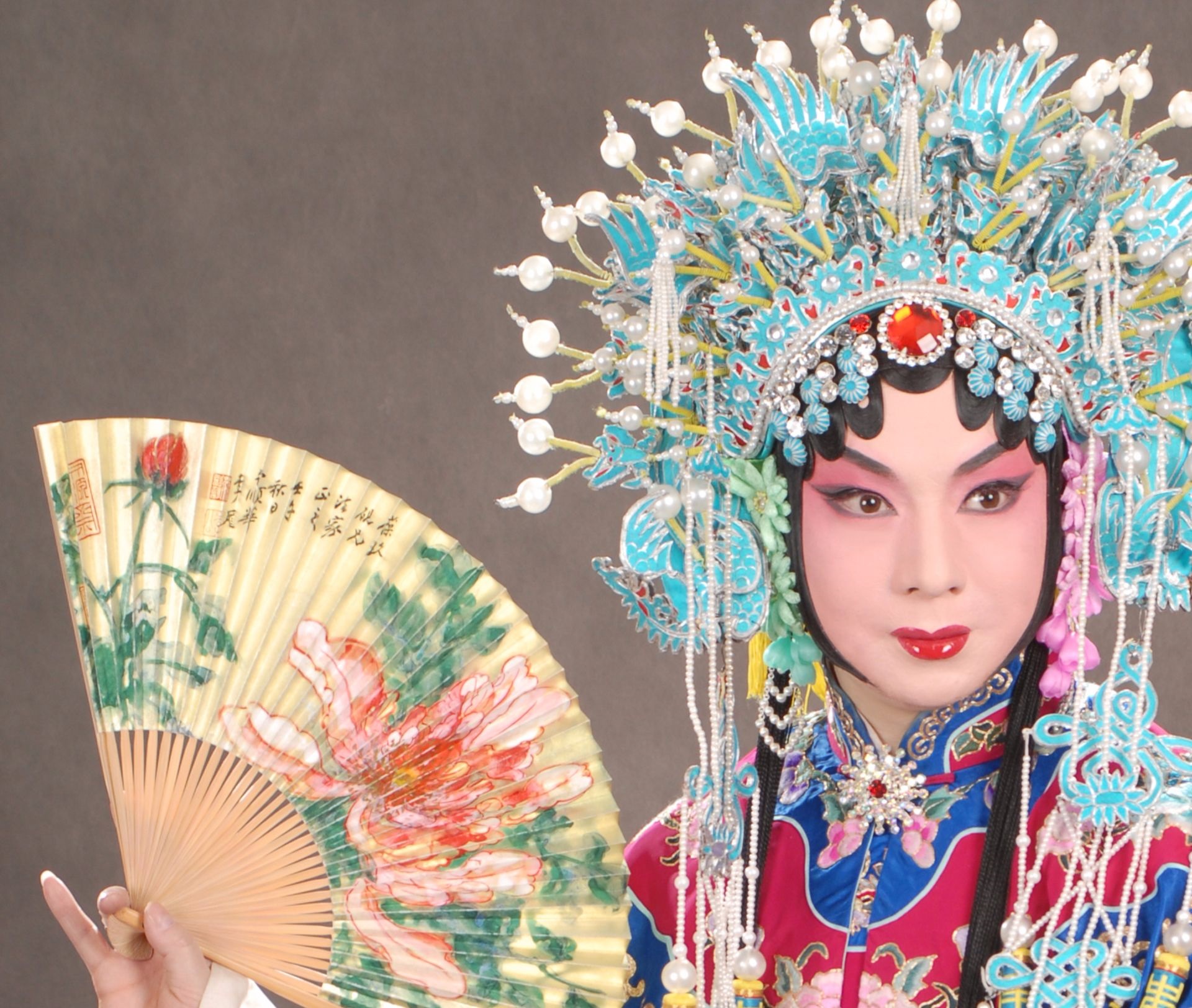 输入标题
输入标题
输入标题
点此输入文字点此输入文字点此输入文字点此输入文字
点此输入文字点此输入文字点此输入文字点此输入文字
点此输入文字点此输入文字点此输入文字点此输入文字
点此输入文字点此输入文字点此输入文字点此输入文字
点一滴墨，倾一世魂。用一辈子的桃花运，换一场不分手的恋情
点一滴墨，倾一世魂。用一辈子的桃花运，换一场不分手的恋情
点一滴墨，倾一世魂。用一辈子的桃花运，换一场不分手的恋情
点一滴墨，倾一世魂。用一辈子的桃花运，换一场不分手的恋情
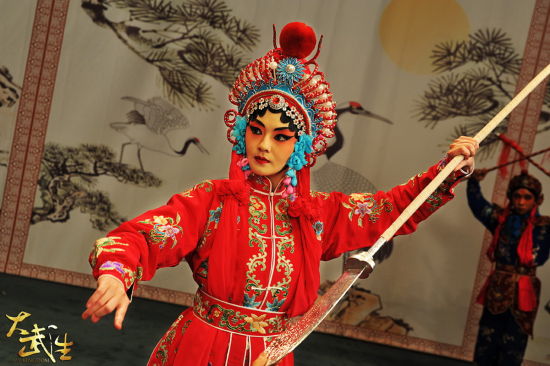 添加标题
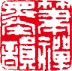 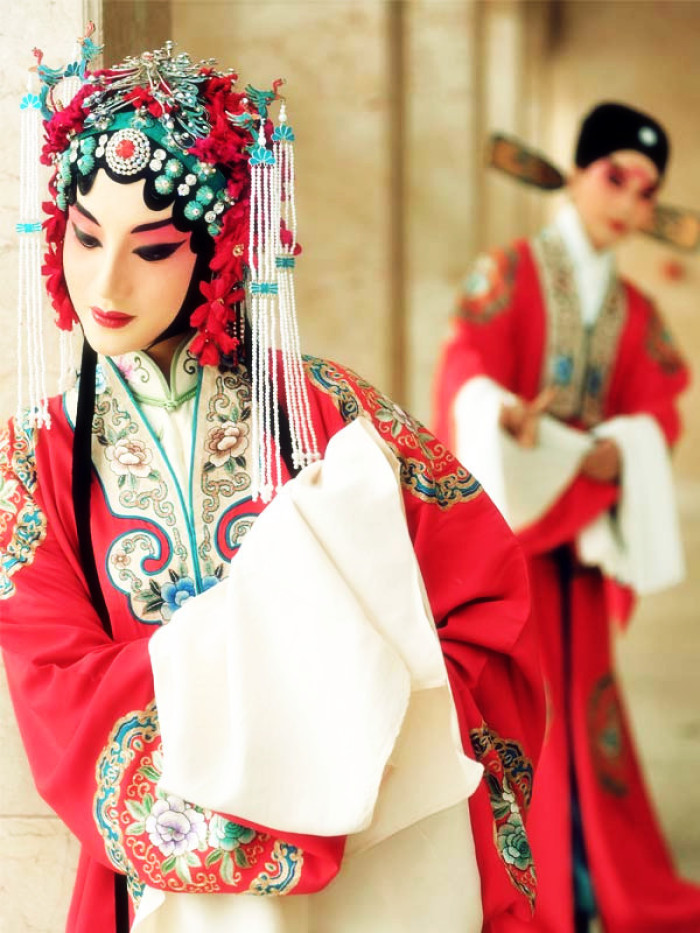 标
题
加
添
关键字
情缘素材工作室是一家为企业、个人提供专业创意、品牌整合设计的顾问机构，10年以上工作经验！以客户为基准，用智慧嫁接商业与艺术，致力于奉献！贴心于服务！
关键字
关键字
情缘素材工作室是一家为企业、个人提供专业创意、品牌整合设计的顾问机构，10年以上工作经验！以客户为基准，用智慧嫁接商业与艺术，致力于奉献！贴心于服务！
情缘素材工作室是一家为企业、个人提供专业创意、品牌整合设计的顾问机构，10年以上工作经验！以客户为基准，用智慧嫁接商业与艺术，致力于奉献！贴心于服务！
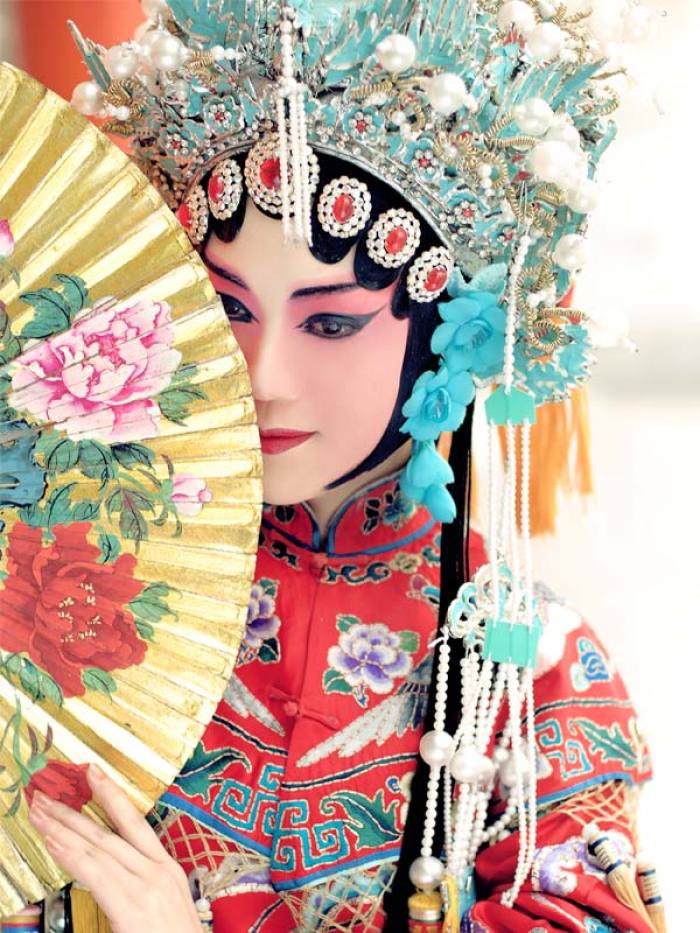 情缘素材工作室是一家为企业、个人提供专业创意、品牌整合设计的

顾问机构，10年以上工作经验！以客户为基准，用智慧嫁接商业与艺术，致力于奉献！贴心于服务！
情缘素材工作室是一家为企业、个人提供专业创意、品牌整合设计的顾问机构，10年以上工作经验！以客户为基准，用智慧嫁接商业与艺术，致力于奉献！贴心于服务！
关键字
情缘素材工作室是一家为企业、个人提供专业创意、品牌整合设计的顾

问机构，10年以上工作经验！以客户为基准，用智慧嫁接商业与艺术，致力于奉献！贴心于服务！
情缘素材工作室是一家为企业、个人提供专业创意、品牌整合设计的顾问机构，10年以上工作经验！以客户为基准，用智慧嫁接商业与艺术，致力于奉献！贴心于服务！
关键字
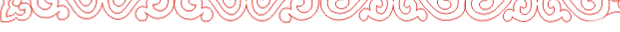 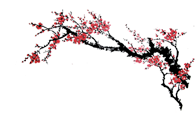 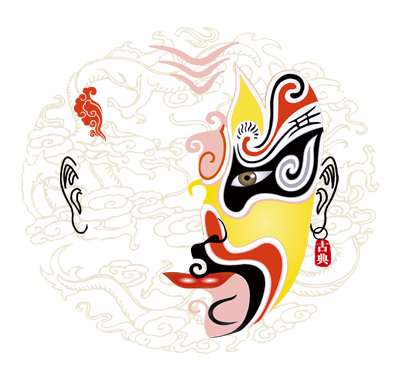 肆
单击此处添加标题
There are many variations of passages but the majority havesuffered alteration in some form, by injected.
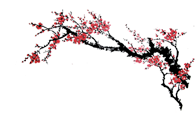 此处添加文字内容此处添加文字内容
此处添加文字内容此处添加文字内容
此处添加文字内容此处添加文字内容
此处添加文字内容此处添加文字内容
此处添加文字内容此处添加文字内容
此处添加文字内容此处添加文字内容
此处添加文字内容此处添加文字内容
此处添加文字内容此处添加文字内容
此处添加文字内容此处添加文字内容
此处添加文字内容此处添加文字内容
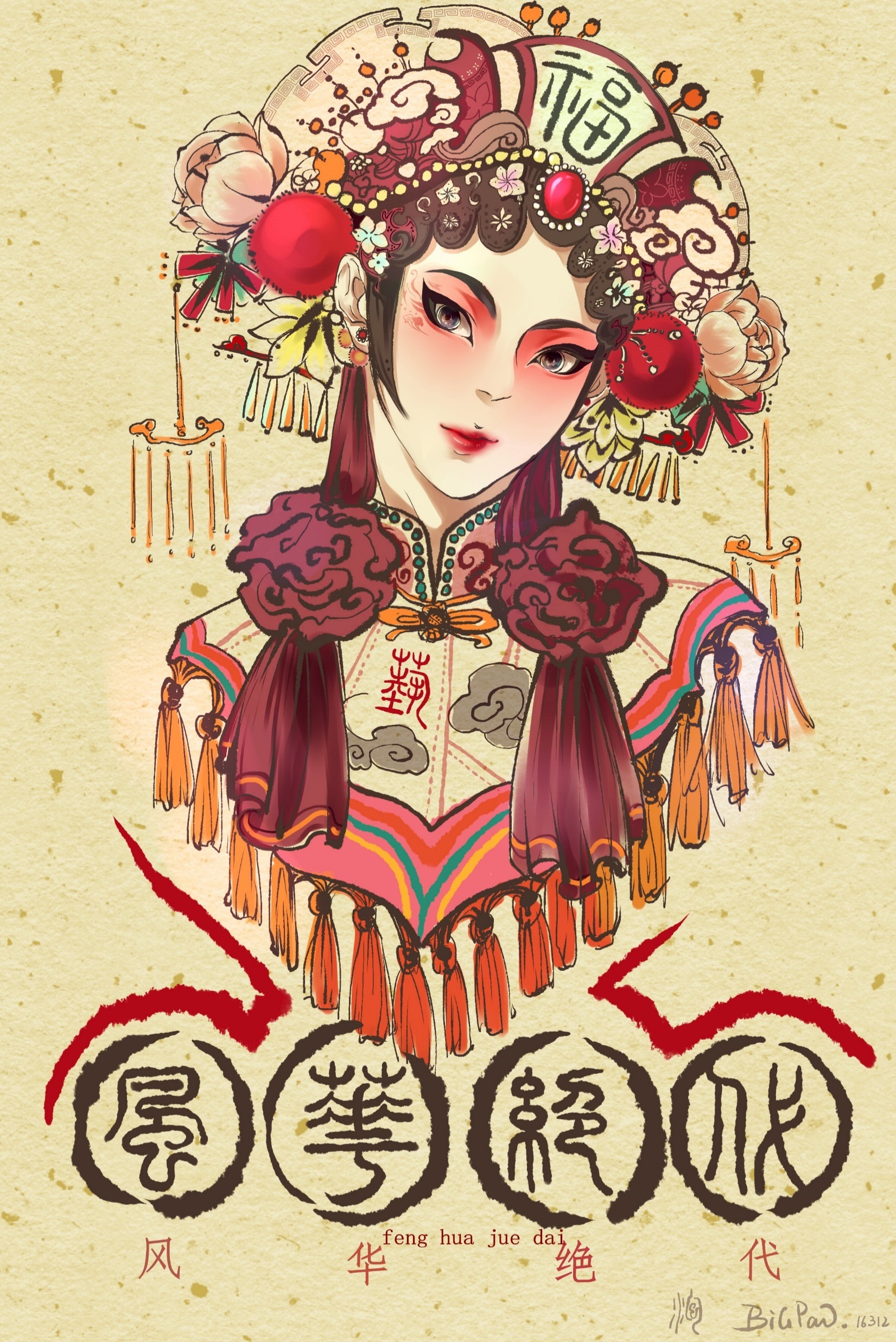 添 加 文本
此处添加文字内容此处添加文字内容
此处添加文字内容此处添加文字内容
此处添加文字内容此处添加文字内容
此处添加文字内容此处添加文字内容
此处添加文字内容此处添加文字内容
Your title here
This power-point is a multipurpose power-point template perfect for you. This power-point is a multipurpose power-point template perfect for you. This power-point is a multipurpose power-point template perfect for you.
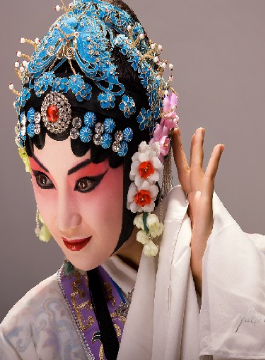 Your text
This power-point is a multipurpose power-point template perfect for your business report.
Your text
This power-point is a multipurpose power-point template perfect for your business report.
Your text
This power-point is a multipurpose power-point template perfect for your business report.
1
2
3
点一滴墨，倾一世魂。用一辈子的桃花运，换一场不分手的恋情
点一滴墨，倾一世魂。用一辈子的桃花运，换一场不分手的恋情
点一滴墨，倾一世魂。用一辈子的桃花运，换一场不分手的恋情
点一滴墨，倾一世魂。用一辈子的桃花运，换一场不分手的恋情
添加标题
添加标题
Your title here
Click here to modify the text , you may post text here . Click here to modify the text . Click here to modify the text , you may post text here . Click here to modify the text , you may post text here . Click here to modify the text
Title Goes Here
There are many variations of passages Lorem Ipsum available, but the majority have suffered alteration in some form, by injected humour.
Title Goes Here
There are many variations of passages Lorem Ipsum available, but the majority have suffered alteration in some form, by injected humour.
Title Goes Here
There are many variations of passages Lorem Ipsum available, but the majority have suffered alteration in some form, by injected humour.
Title Goes Here
There are many variations of passages Lorem Ipsum available, but the majority have suffered alteration in some form, by injected humour.
Title Goes Here
There are many variations of passages Lorem Ipsum available, but the majority have suffered alteration in some form, by injected humour.
Title Goes Here
There are many variations of passages Lorem Ipsum available, but the majority have suffered alteration in some form, by injected humour.
70%
60%
50%
90%
Title Goes Here
There are many variations of passages of lorem ipsum available, but the majority suffered alteration
Title Goes Here
There are many variations of passages of lorem ipsum available, but the majority suffered alteration
Title Goes Here
There are many variations of passages of lorem ipsum available, but the majority suffered alteration
Title Goes Here
There are many variations of passages of lorem ipsum available, but the majority suffered alteration
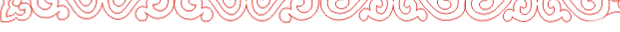 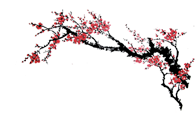 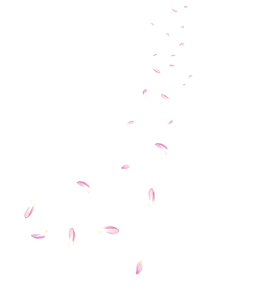 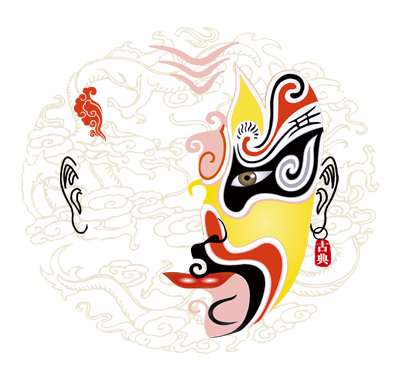 谢谢您的聆听
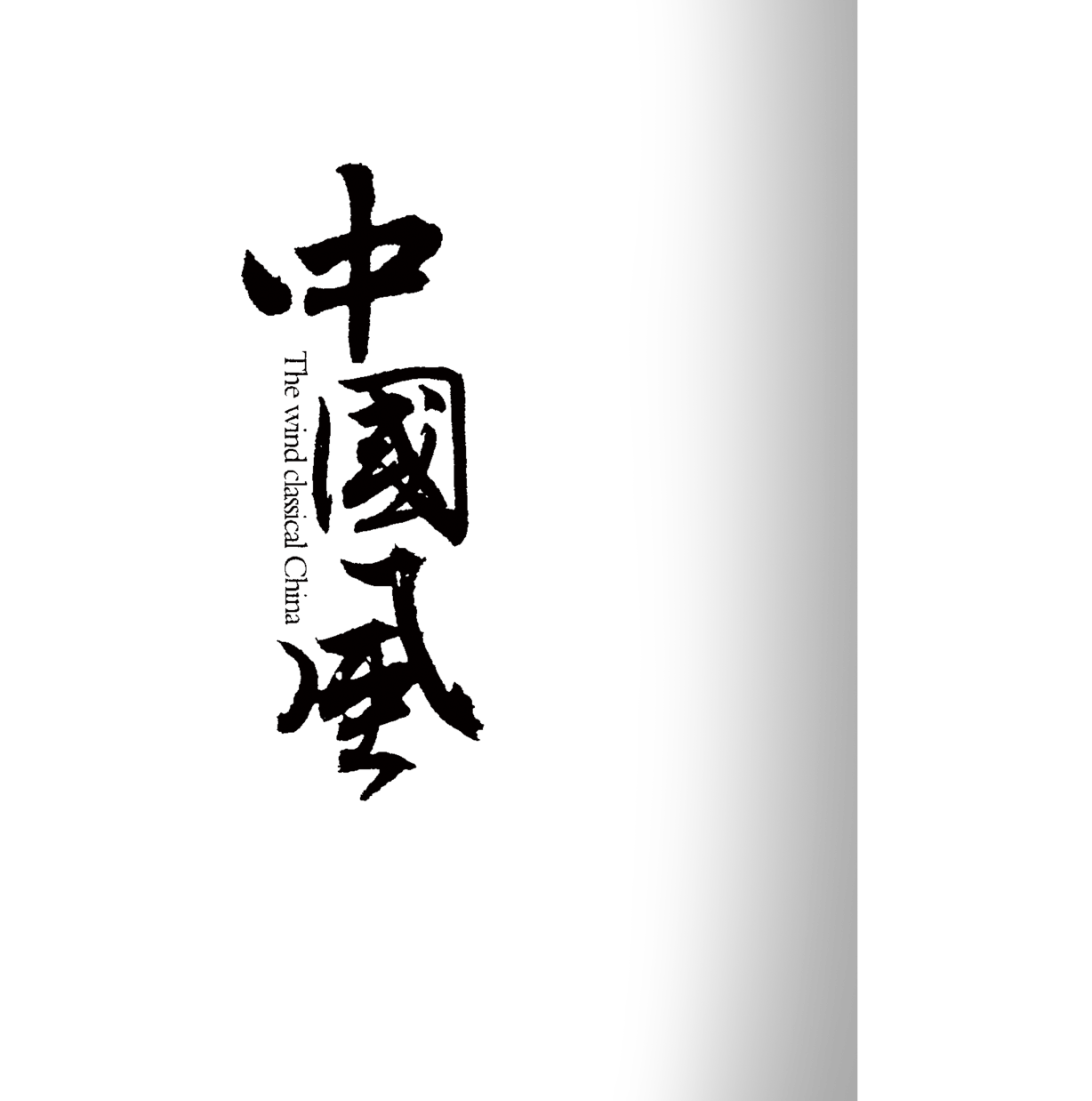 There are many variations of passages but the majority havesuffered alteration in some form, by injected.
汇报人 : XXX
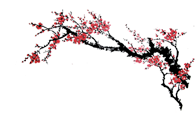